Development Policy and Management
PIA 2501
Discussion
Sue Ellen Charlton, Ch 7
   “Women in the Third World Development”

Robert Chambers, Ch 4-7
   “Rural Development” 

Picard & Moudoud “The 2008 Guinea Conakry Coup”
The International Dimension
The End of the Cold War
The World Bank and the Reagan/Thatcher changes
End of Cold War and Post-September 11.



Review of Context
End of assumption- Progress is inevitable: Rejection of Social Change Models
1983- Robert McNamara resigns from World Bank-  New and Different Demands

Institutions, social change and basic needs abandoned

Export Economies--Minerals, agricultural commodities and livestock: Orthodoxy

Back to the Future- The key to growth is Structural Adjustment, privatization and market growth

Refocus on Governance, Conflict Mitigation and HRD/Socialization (2001-2013)
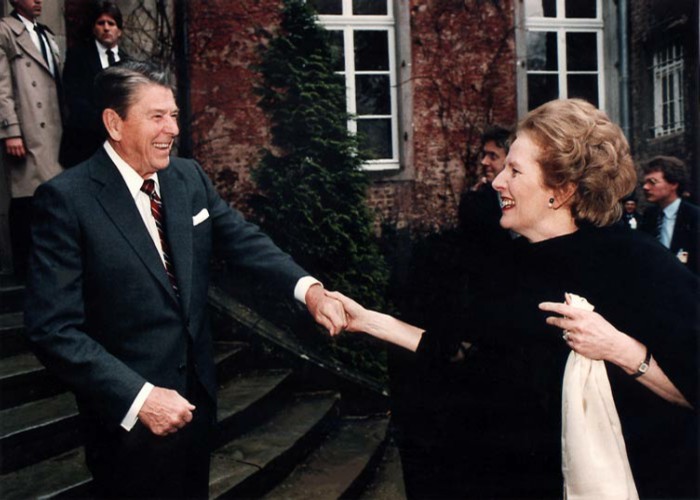 Whither the “then” New Regime: 1983-2012
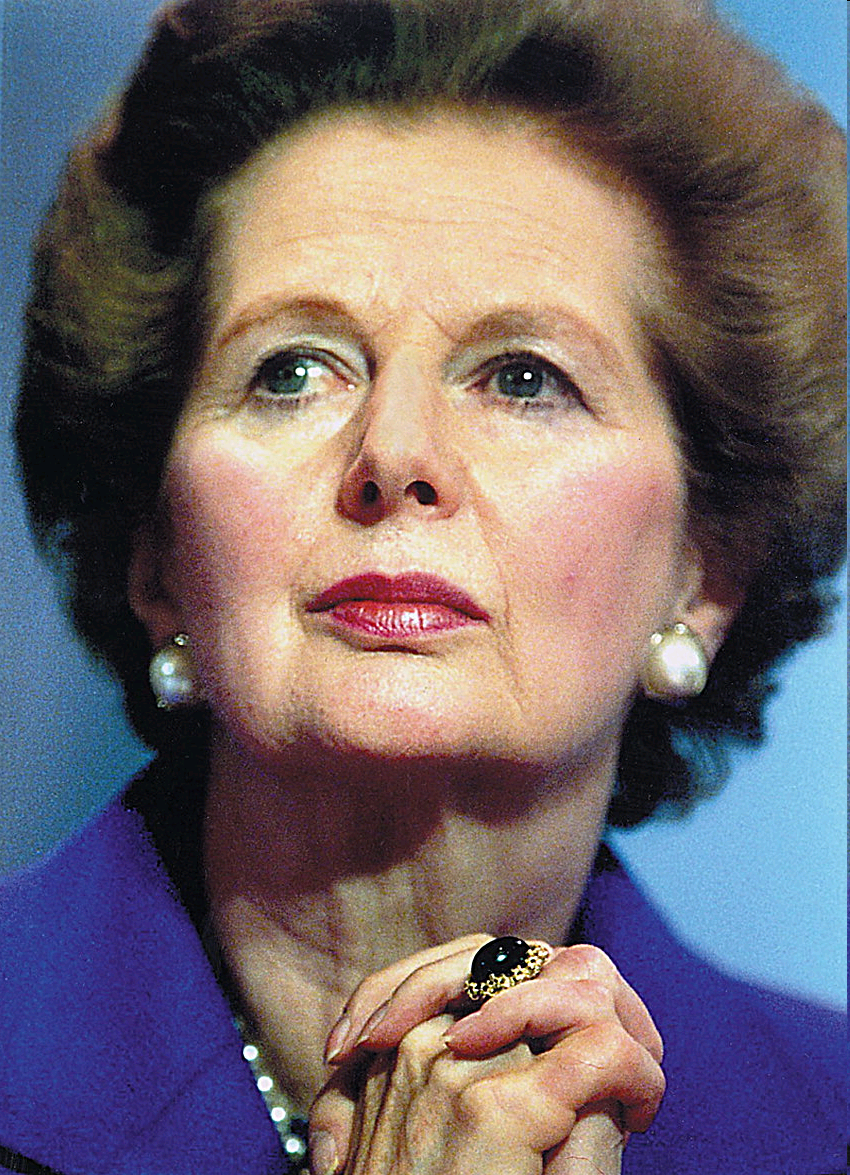 1985: Bad Planning Discovered
Illness and death of Brezhnev in Soviet Union

The Change: Russia and Structural Adjustment

Planning- The “Ivory Tower” problem

Ronald Reagan and Margaret Thatcher at height of their power

Problems of Second World Applied to “Third World”
A Forgotten Question: Who were Brezhnev and Andropov
Perception of Development Problems- Planning Bad- 1991 to Financial Crisis, 2009 (Summary)
The Change: End of Cold War

Structural Adjustment- 1989-2001

International conflict shifts from East-West rivalry and cold war to ethnic, regional and internal conflicts  culminating in September 11, 2001

Now is Economic and Social Planning and State Building Back with Millennium Development Goals?
Bad Planning Discovered
Ethiopia- Mengistu Haile Mariam declares a Leninist state in 1983

13 million face starvation in Horn of Africa

"We are the World" leads to Donor Fatigue

 	and the conclusion that development is private
From Program to Project Planning: Failure in Africa
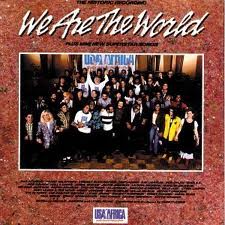 The Reagan/Thatcher Mantra: Development Planning:  Failure and Future of Command Economies?
Transitional conflicts in Angola, Mozambique- Cold War Proxies

CIS and Central Europe become part of development portfolio

Cambodia, Nicaragua (Central America), Cuba?

Bosnia, Somalia, Rwanda, Kosovo, Congo (Rise of Internal/Civil Wars)
Failure of Command Economies, the End of a Century and new focus on HRD
Afghanistan and Iraq in the 1990s

Sudan: A Thirty Years War and Two failed states

Terrorism and the Failure of Development

Venezuela and Nicaragua , the fall  and rise of the Sandinistas
Return of “Populist” Command Economy- The Once and Future Presidents
Development Minister in Nicaragua (GSPIA, 1991)
1990s Worked as Consultant for International NGOs Promoting “Democracy”

2009- Declared Government would expel NGOs promoting Opposition To Current Government
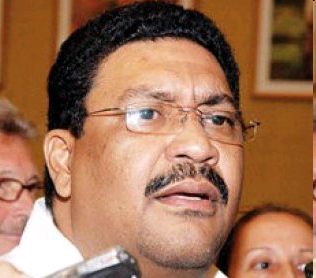 Valdrack Jaentschke
Now Vice Minister of Foreign Affairs
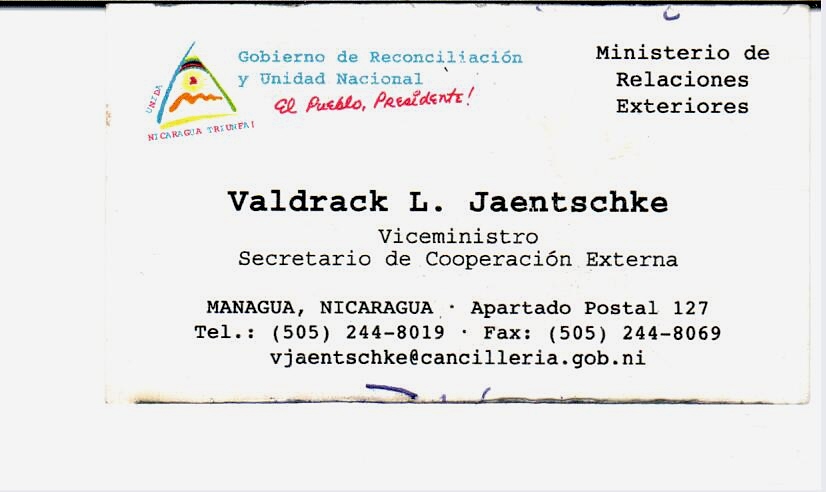 MID Graduate School of Public and International Affairs, University of Pittsburgh
FROM PLANNING TO HUMAN RESOURCE DEVELOPMENT Part II: Building Capacity
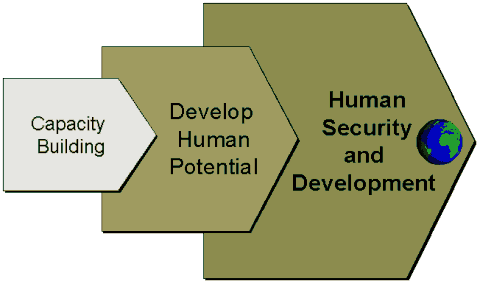 The Problem: Public Corruption and Loss of Faith in State social action
DEVELOPMENT PLANNING and Social Development
Problems and Issues, 
2001-2012

The Problem: Quiet Corruption and the Public Sector    VIDE0
Corruption and Human Resource Development
Behavior Modification vs. Socialization
Behavior Modification through HRD
Focus of Discussion Last Week
Development Planning as Socialization: Today’s Focus
Primary—Family; before school

Secondary--Primary and Secondary Education

Tertiary--Adult (including Higher education and On the Job) 

Problem: Social Engineering
Primary Socialization in Lithuania?
Development Planning and Social Change: Overall Assumption
Classical Assumption 

Role of the government agent is:

ACT AS A CHANGE AGENT 

and  Provide necessary stimulation to society to ensure social change

Key:  Focus is on Human Behavior
Young Pioneers Kazakh S.S.R.
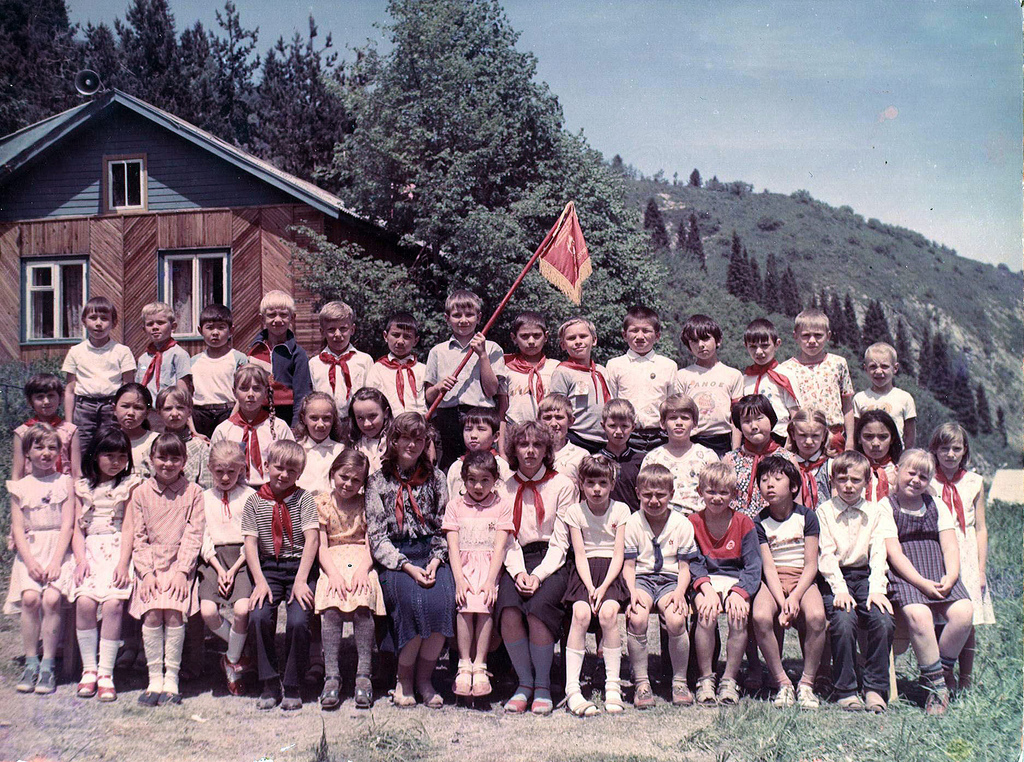 Development Planning and Human Capacity: Assumptions
Development Planning as a Concept

State will serve as engine of development

Goal will be to change society, economy and political structures

Controversy not over physical planning but social change and economic behavior
Social Development Assumptions
Assumes that there can be state managed social mobilization

Basic premise: planning is setting of priorities for use of scarce resources through use of rational rather than political processes for family support, education and health
The Assumption: Development Planning as Socialization
Planned socialization includes secondary and tertiary socialization, but not primary socialization

Eg. Social Engineering

Why is Primary Socialization so powerful?: 						Discussion?
Traditional Gender Roles in Peru
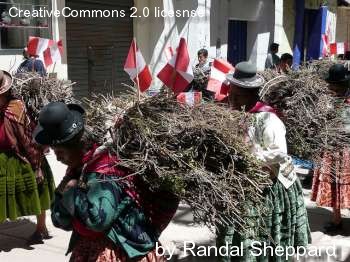 Development Planning Assumptions- Continued
Development Planning historically has accepted premises of Development Administration:

	State bureaucracy should take major role in social mobilization, economic transformation and increases in productivity; define policy goals for society

	 Rejected by some advocates of Development Management
Development Planning Assumptions
7. Assumes that development occurs because of planned change

	8. Originally, Keynesian planners saw state taking a major role in providing leadership to improve standards of living in LDCs

	Key: Change Socialization Patterns (Agraria vs. Industria)
Heavy Industry Focus
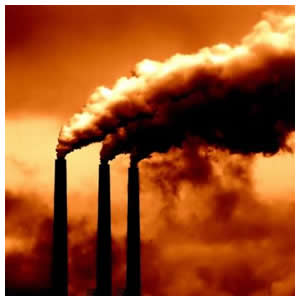 Political Assumptions with Development Planning
Assumes political and administrative leadership have made the decision to effect changes in the system

	This is a meeting point of both counter-dependency strategy and modernization (Keynesianism)

	Need to strengthen administrative capacity  for social change in development economics and planning area
Strong Leadership to Change Social Patterns?
President Paul Kagame of Rwanda: Visionary or Tyrant
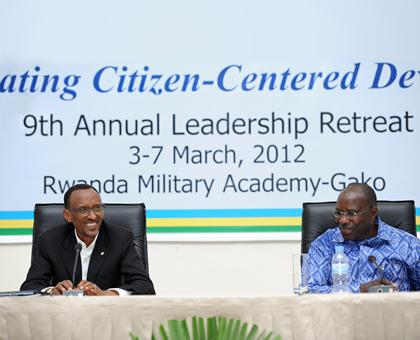 Development and Social Planning
“The Devil is in the Details” Not in ideology

An Old Philosopher
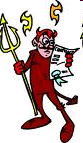 Problem: The Lack of Administrative Skills
Human Development depends upon “administrative capacity”

Institutional arrangements for planning, planning agencies, management systems and processes that are innovative 

Human behavior is complex.  It involves:

Networks, 

Organizations and 

Institutions

Technology
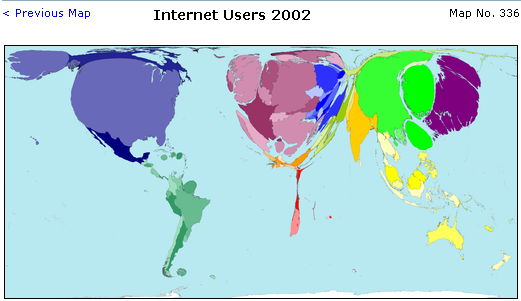 Technology Plays a Role
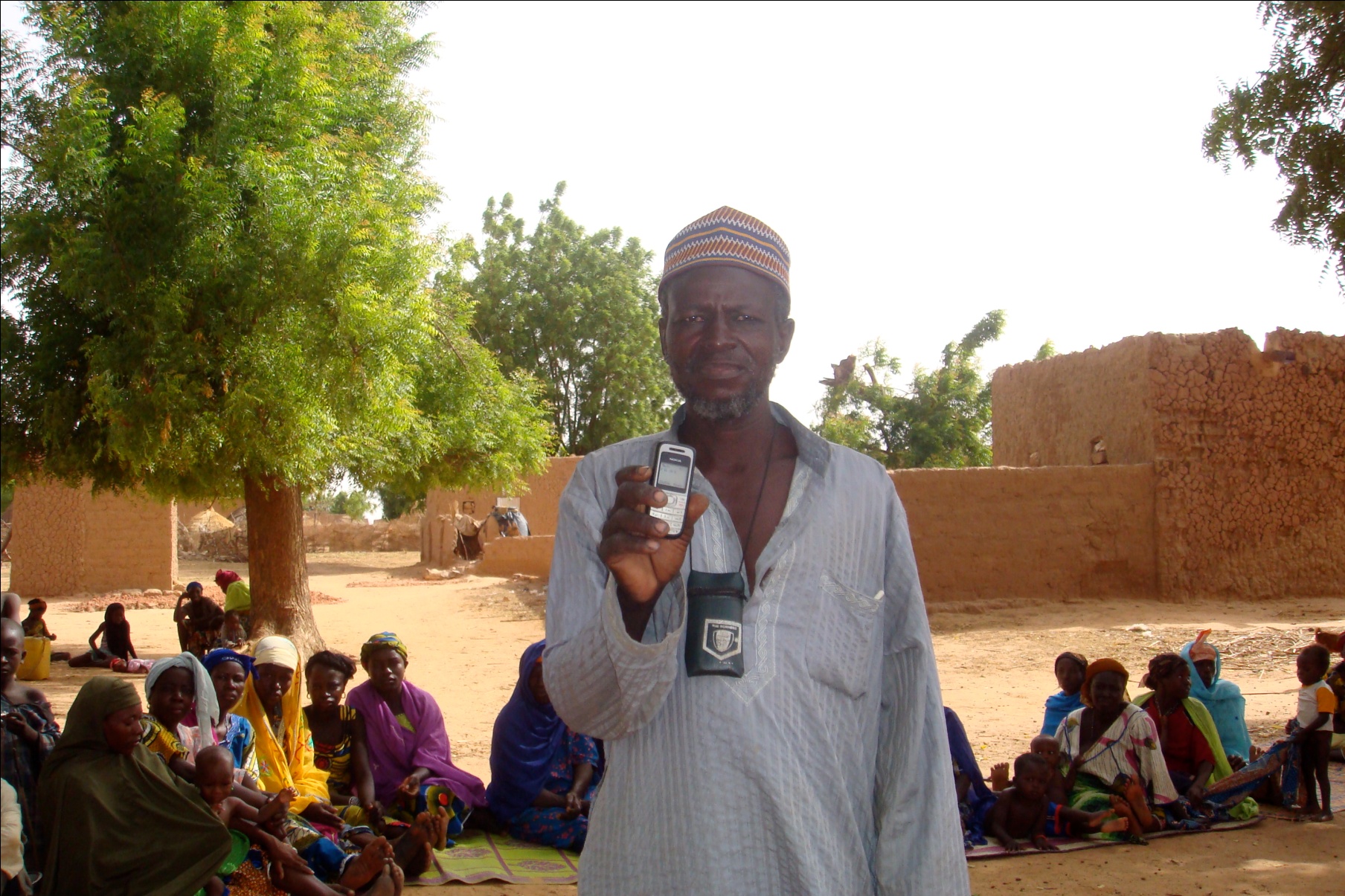 The Implementation Problem
Major responsibility for implementation lies with Planning official at the local level

Development change occurs because of planned action

Assumes political and administrative leadership have made decision to effect improvement in the social system

Local level capacity often non-existent
Farmers at a crop planning meeting at an extension service stations in Haryana, India.
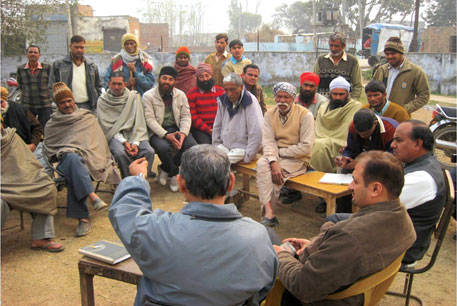 Discussion
Assess the idea of forced social engineering
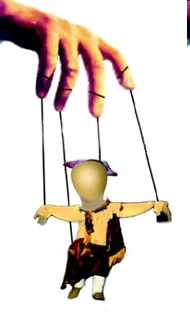 SATIRE  VIDEO
One Response to the Authoritarian Regime
Meet the Authors
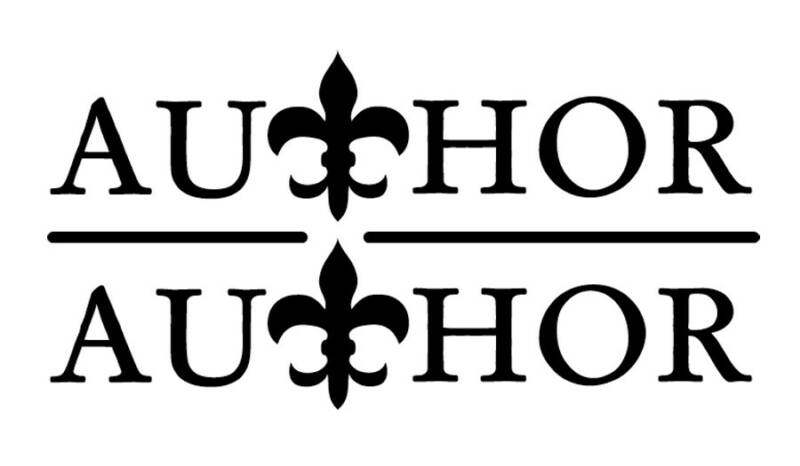 Our Authors
Alber Memmi was born December 15, 1920) and is a French writer and essayist of Tunisian-Jewish origin.
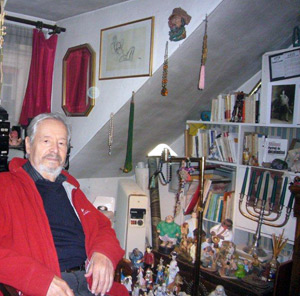 Our Authors
Daniel Bergner is a writer for the New York Times Magazine
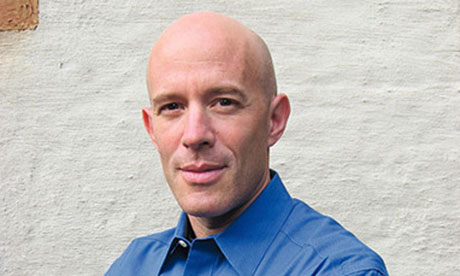 Today’s Books
Colonizer, Colonized- Memmi


In the Land of Magic Soldiers:  Bergner
Discussion